Handreiking Duurzame Toegankelijkheid in de informatieketens van de Omgevingswet
Projectteam Handreiking
Joost van Koutrik | provinciearchivaris / archiefinspecteur 
Het Utrechts Archief
Ben de Jong | adviseur informatiemanagement (zelfstandig)
o.a. gemeente Utrecht en RUD Utrecht

Uitleg voor
Week van Grip op Informatie
9 november 2021
Handreiking DUTO in informatieketens Omgevingswet staat voor jullie klaar!
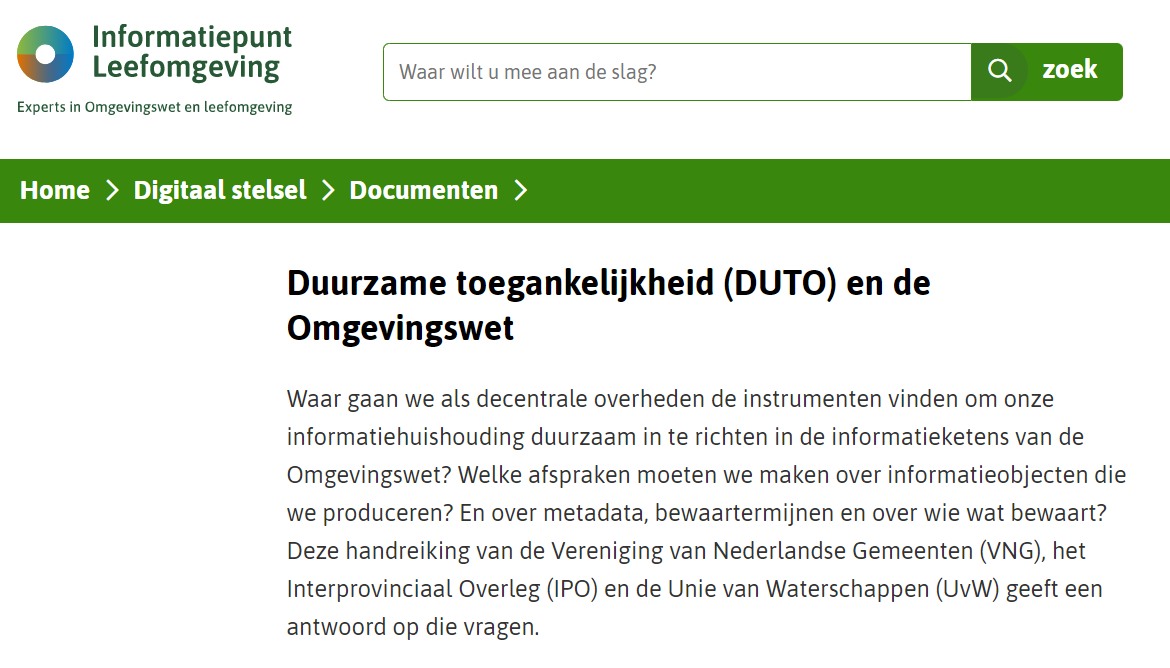 Handreiking en factsheet
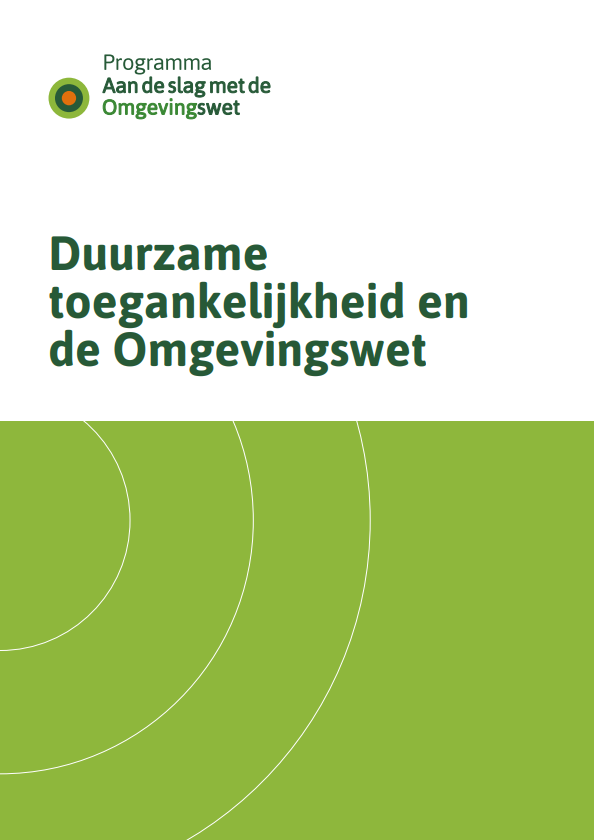 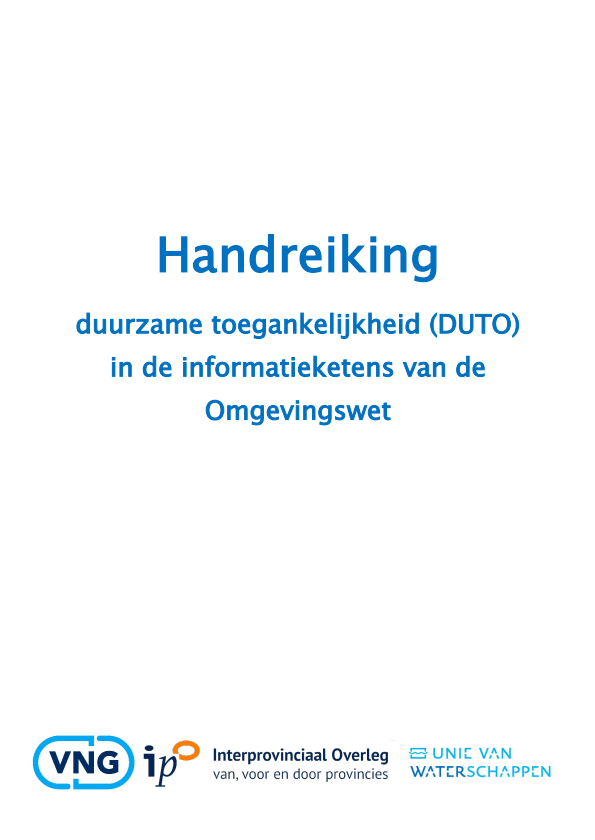 Checklist onderverdeeld in deelaspecten gerelateerd aan DUTO
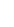 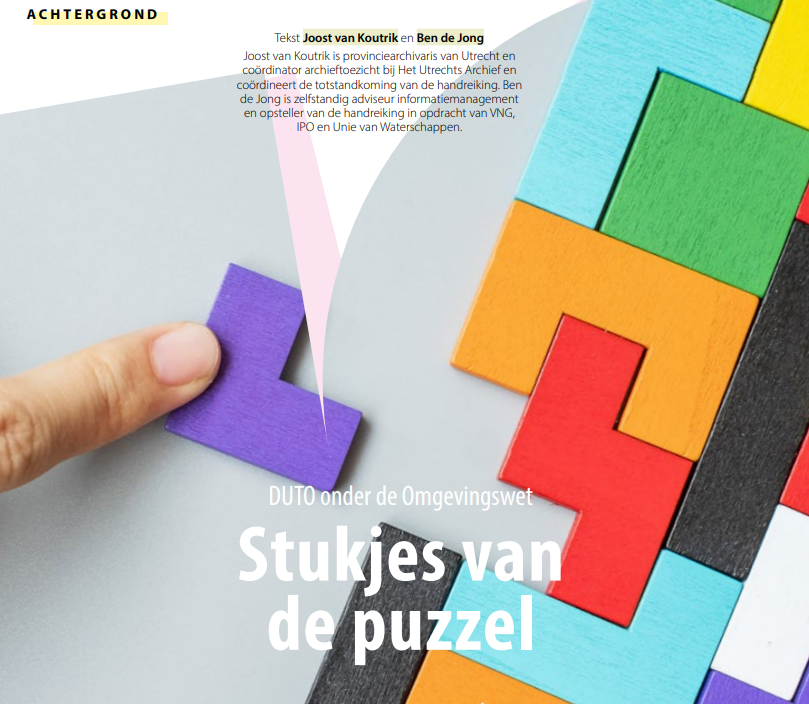 Lees ook het artikelin Od van oktober
Houd ook Informatiepunt Leefomgeving en Od in de gaten
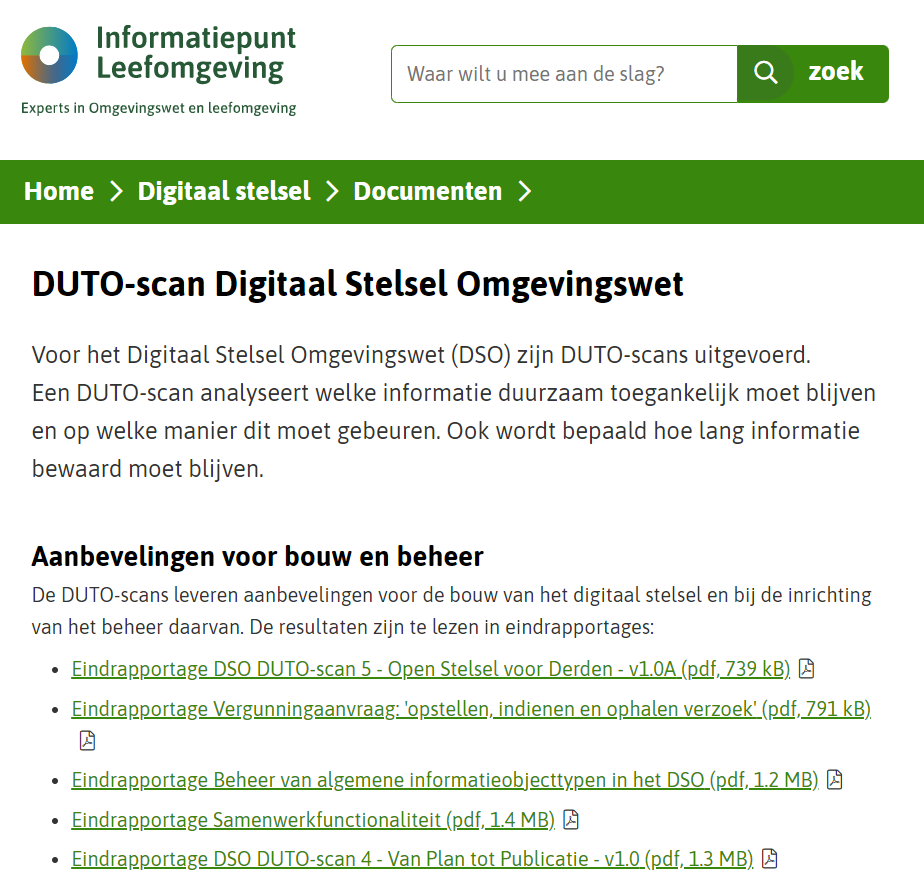 Korte achtergrond van de Handreiking
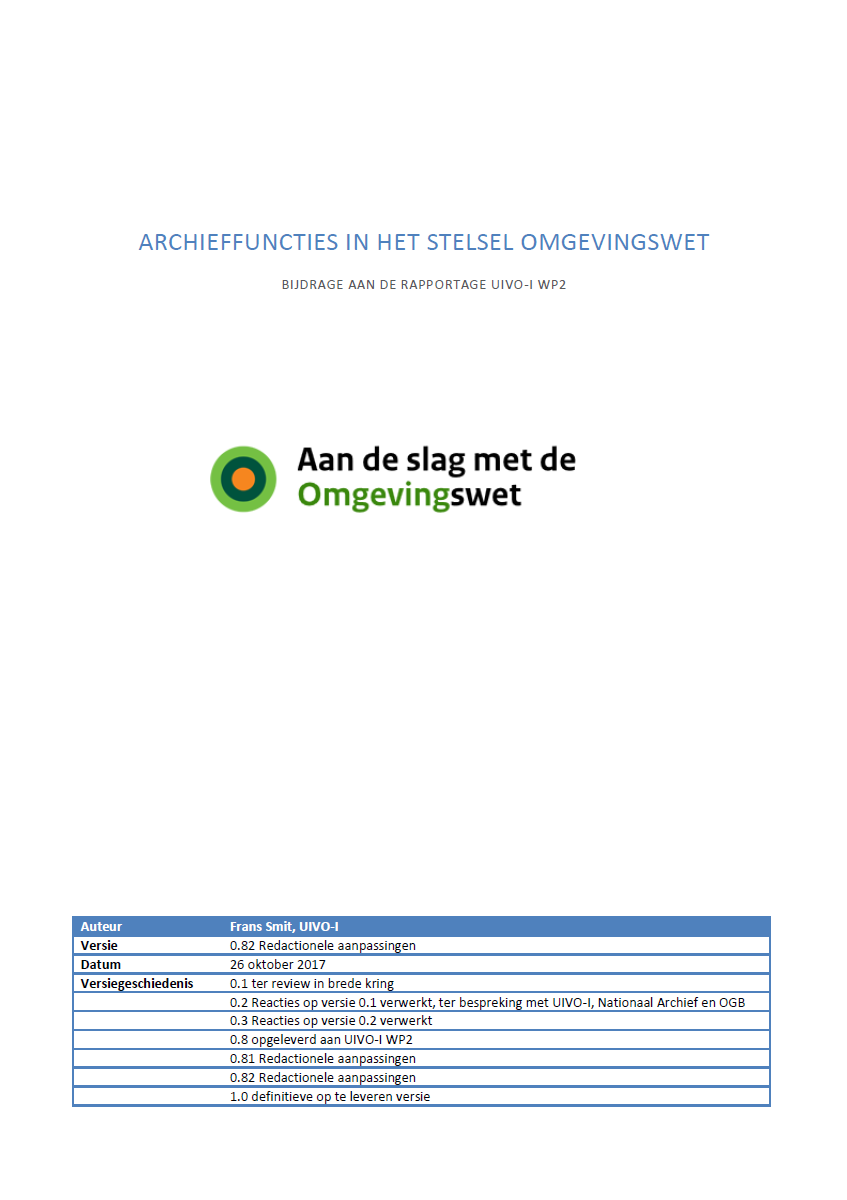 2017 UIVO-I rapport ‘Archieffuncties’

2018 PIKO en zorg vanuit VNG Adviescommissie Archieven

2019 plan project Handreiking van VNG, IPO en UvW

2020-2021 uitvoering Handreiking in regio Utrecht
Bron: Aan de slag, pagina Ketenprocessen UIVO-I
Handreiking en checklist: ontwerp-indeling en ‘archiving by design’
Onderwerpen
Interbestuurlijke afspraken
Interbestuurlijke standaarden (metagegevens)
Procesafhandeling
Versiebeheer en ‘tijdreizen’
Waardering en selectie (bewaartermijnen)
Toepasbare regels
Vindbaarheid, uitwisselbaarheid en openbaarheid
(Open) standaarden
Toegang en beveiliging
DUTO-eisen programmatuur
Waar moet ik specifiek op letten bij…
provincies?
gemeenten?
waterschappen?
veiligheidsregio’s?
omgevingsdiensten?
GGD’en?
archiefdiensten?
Kaderstellend, o.a. Globaal Content Raamwerk DSO (GCR, versie 1.0)
Bron: Globaal Content Raamwerk, vastgestelde versie 1.0
Bedrijfsprocessen, I-ZTC en PDC: UIVO-I / PIKO en architecturen
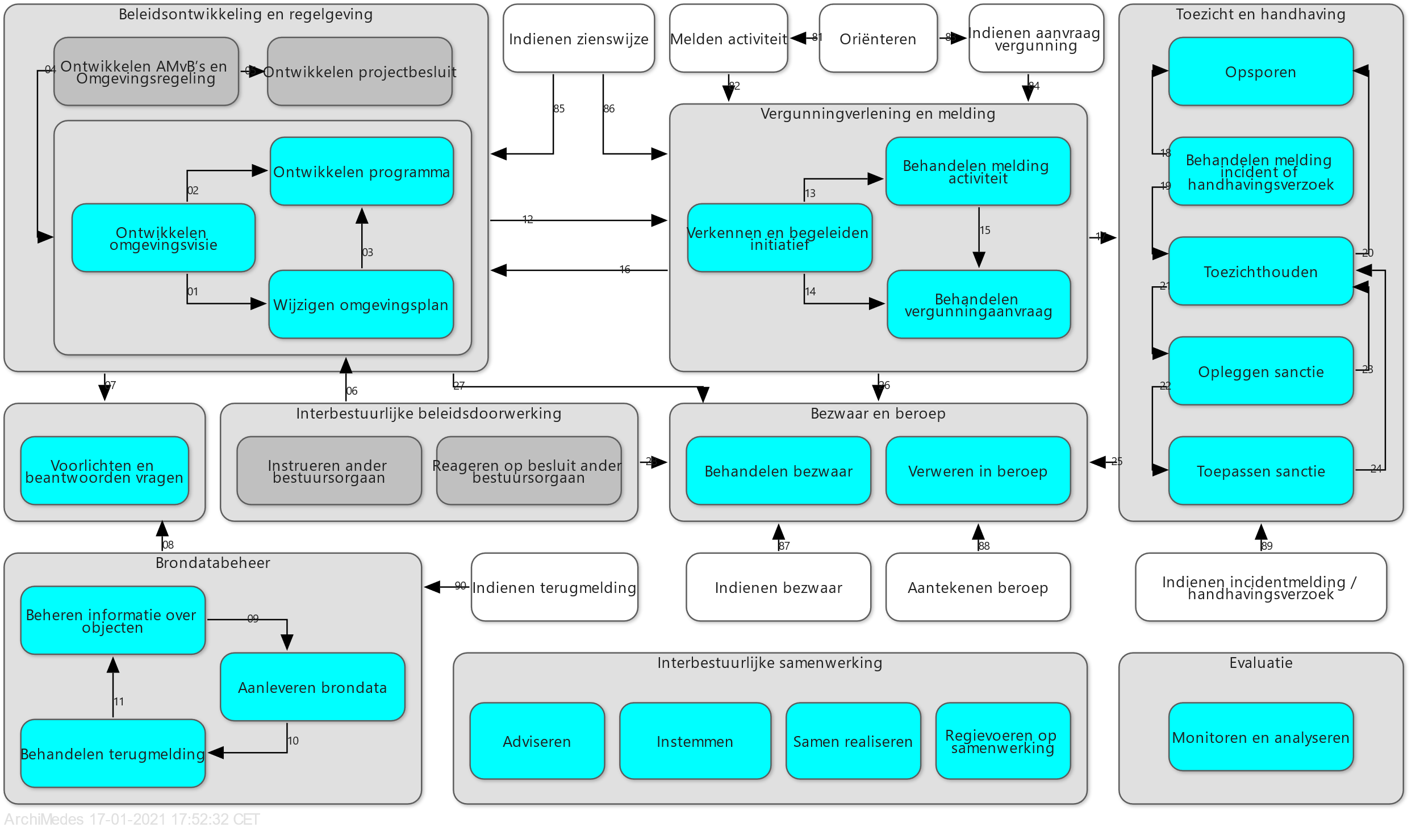 Bron: GEMMA Online Bedrijfsprocessen Omgevingswet
Veel is al uitgewerkt in je processen: begin dáár
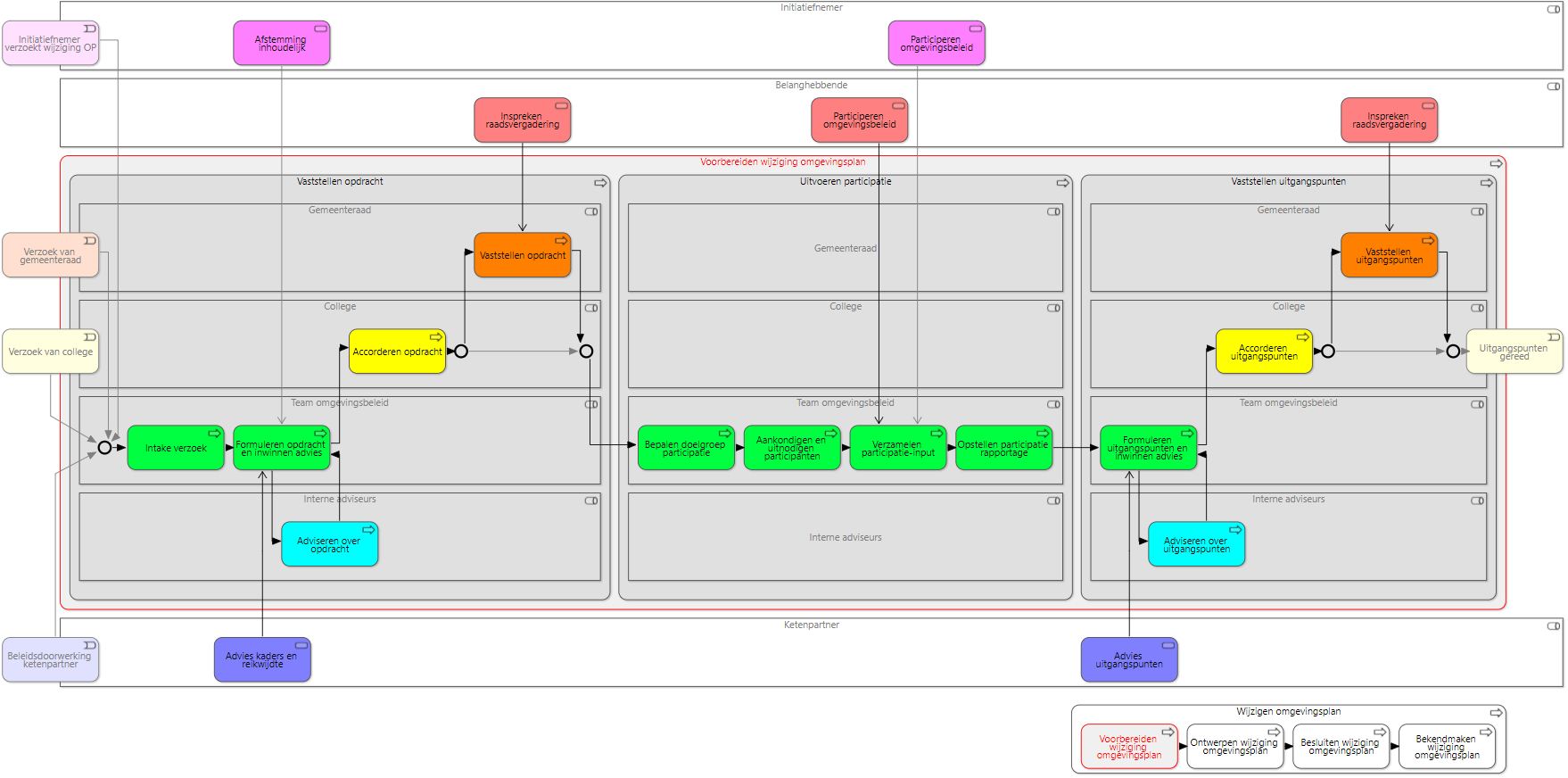 Bron: GEMMA Online Bedrijfsproces ‘Voorbereiden wijziging omgevingsplan’
Relatie metWerkende Processen
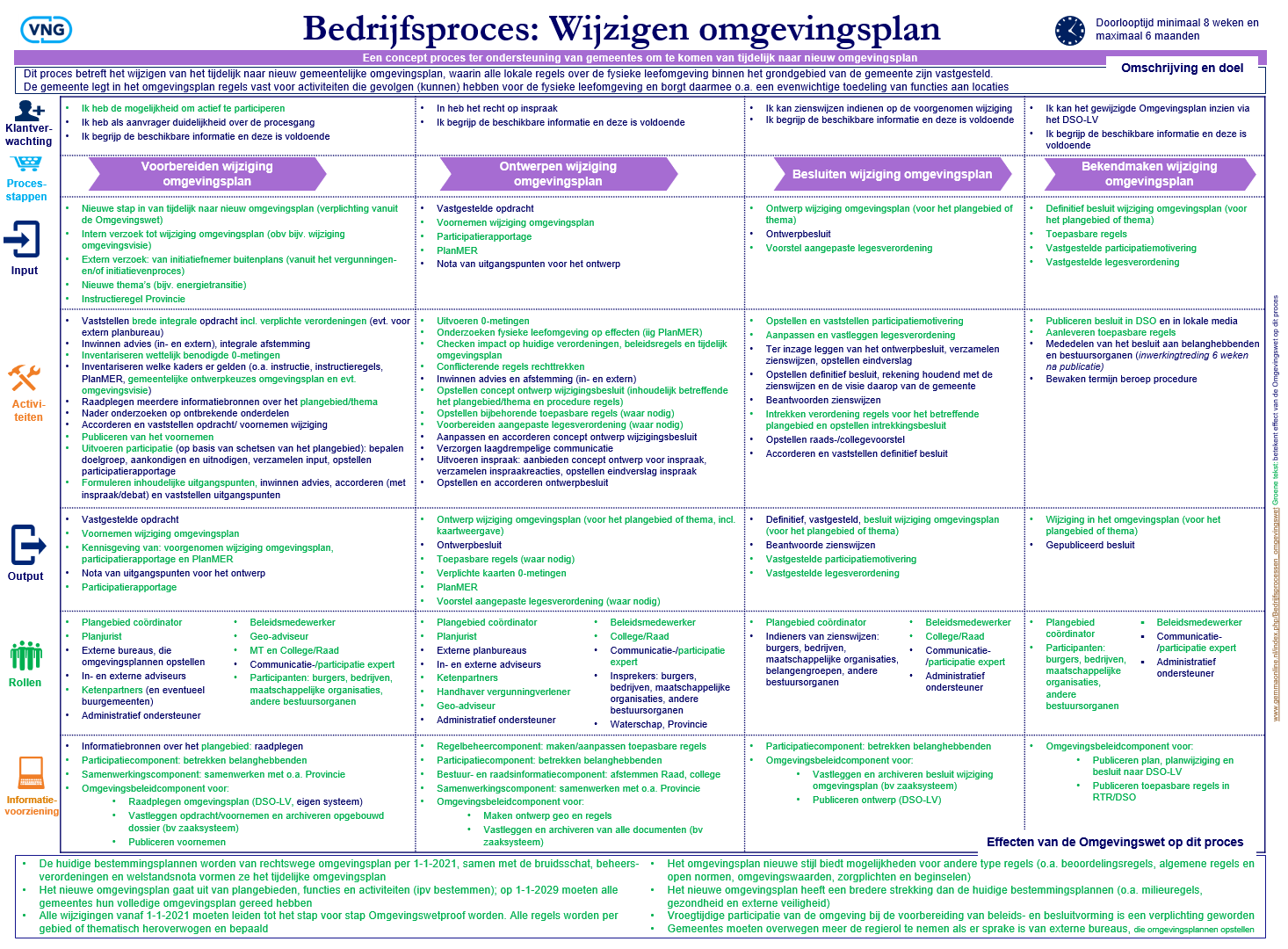 Bron: Werkende processen, VNG
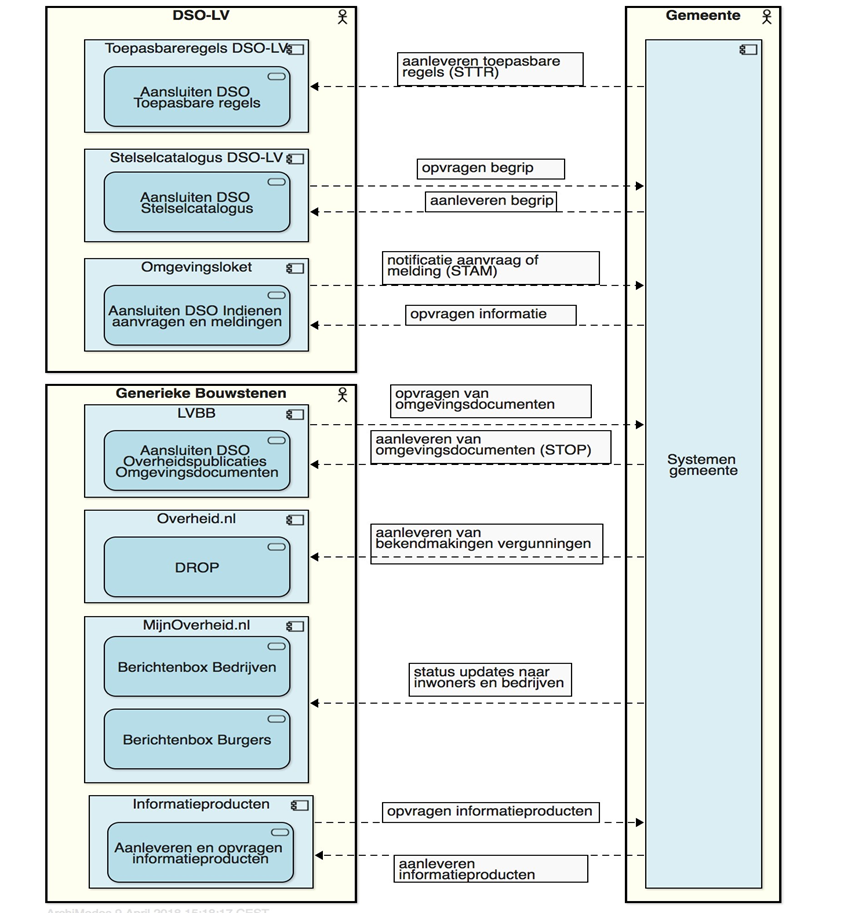 Let op!Interacties metlandelijkevoorzieningen
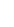 Bron: Provero presentatie 29 mei 2018 Bas Hoondert Han Wammes VNG Realisatie
Wat kunnen we in de ketens doen? Afspraken maken!
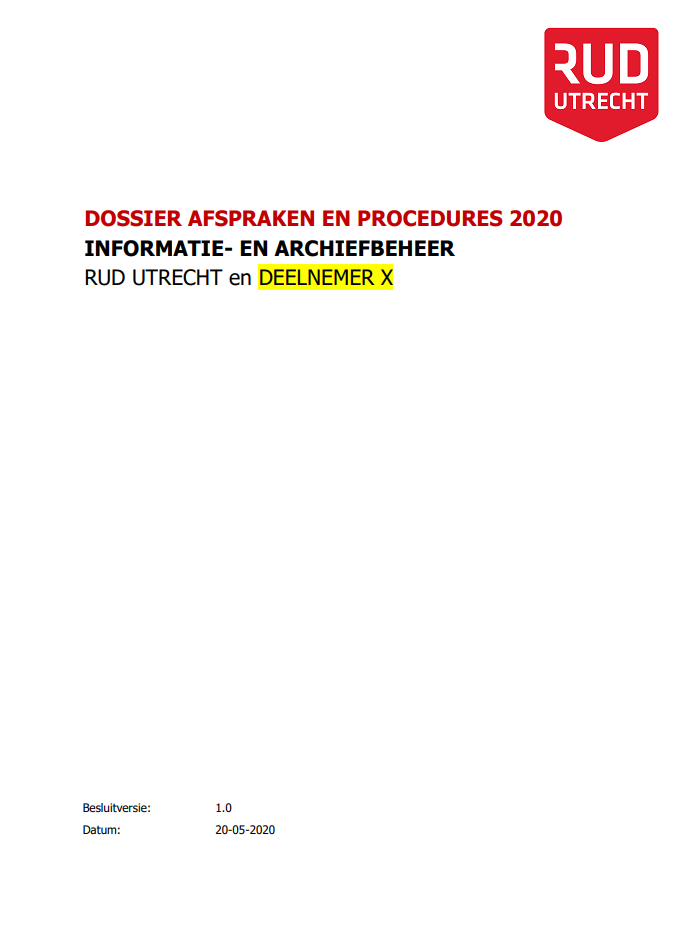 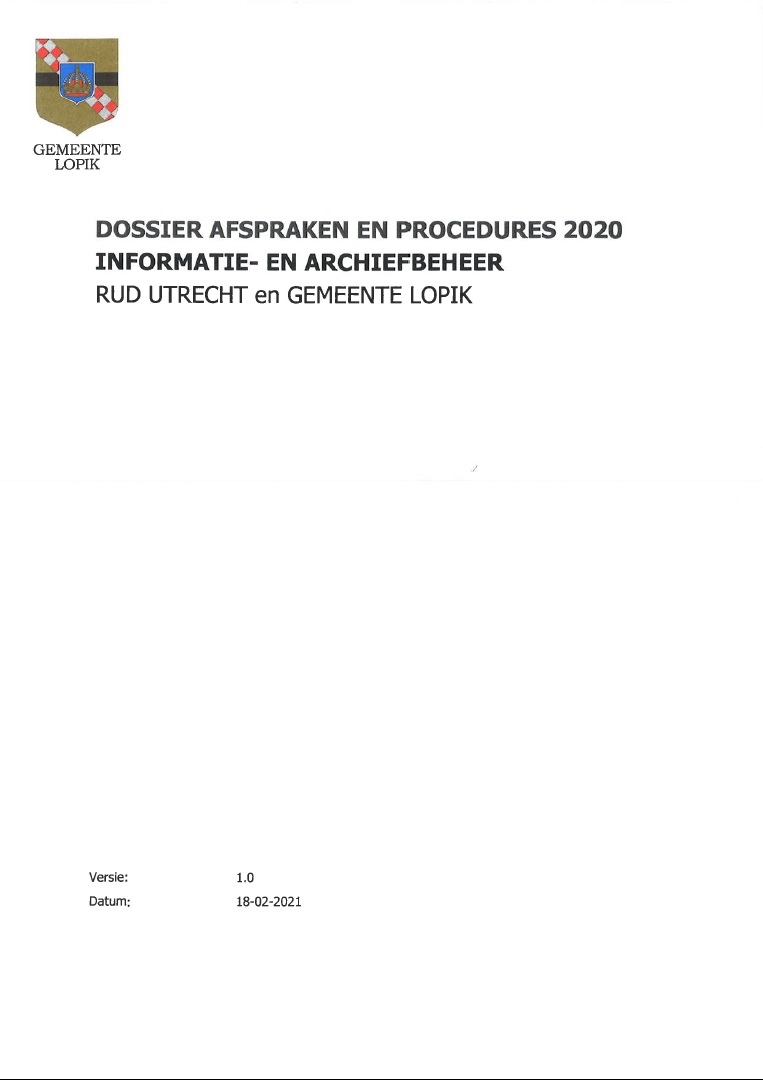 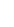 Binnenkort: plek met goede praktijkvoorbeelden en materiaal
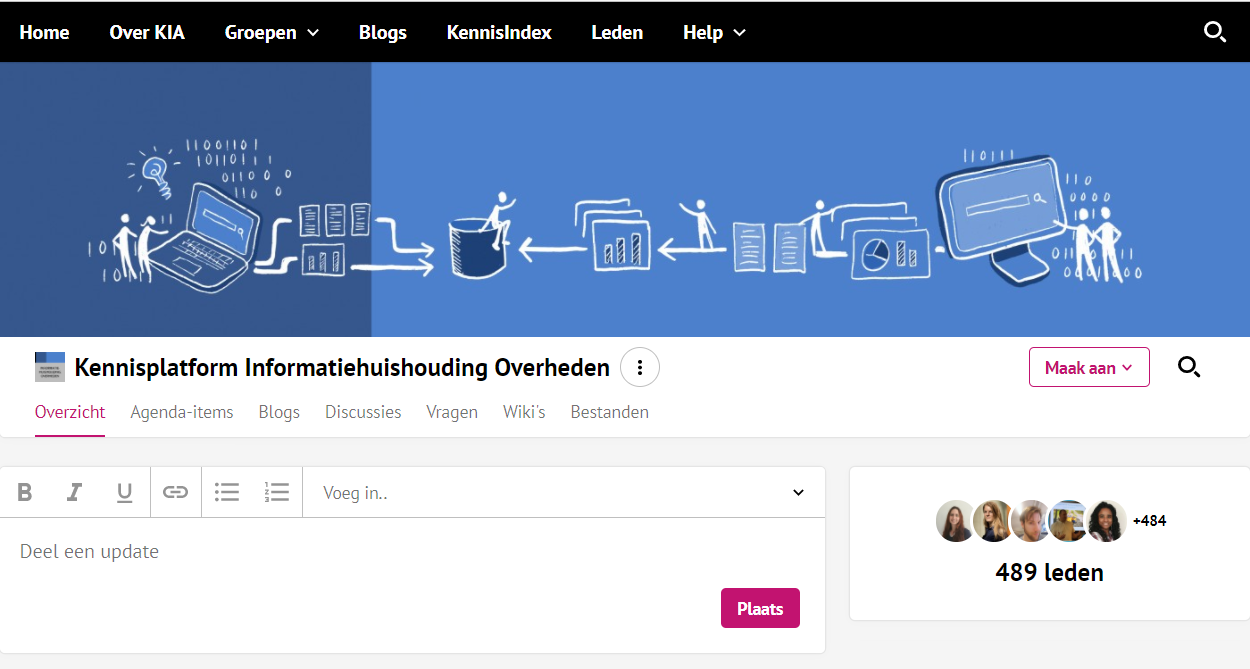 Wat is altijd nog welkom? Voorbeelden!
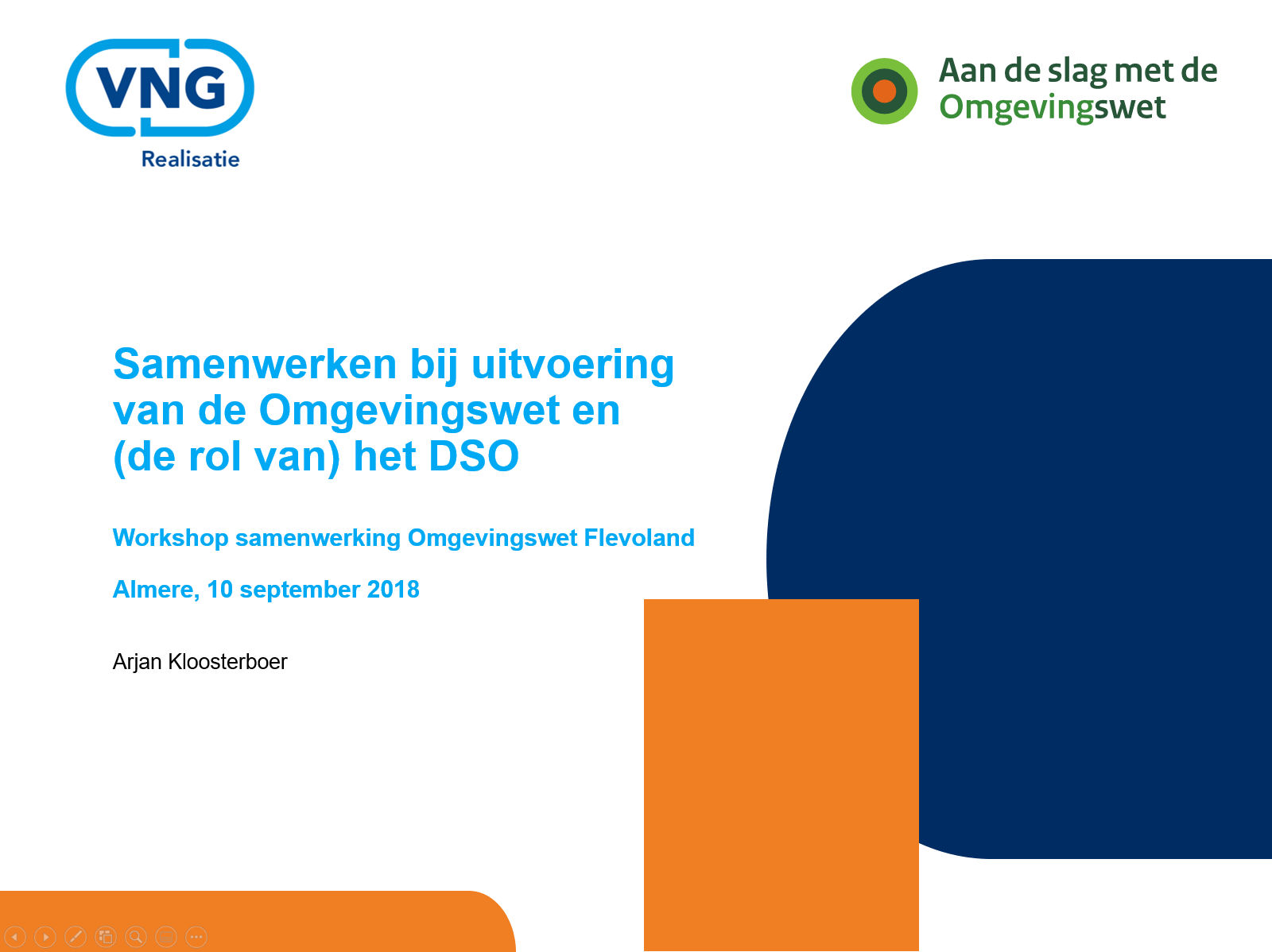 Laat ons weten…

Initiatieven in andere regio’s (bijv. Flevoland en Groningen)

Eigen ontwerpen, procedures, business cases, communicatie…

Vragen en suggesties

j.vankoutrik@hetutrechtsarchief.nl
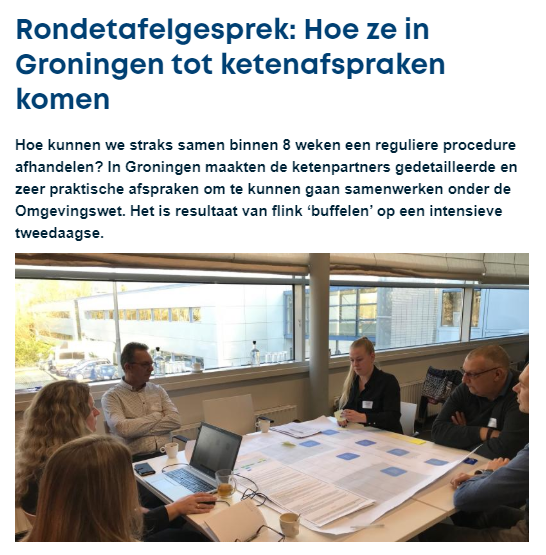 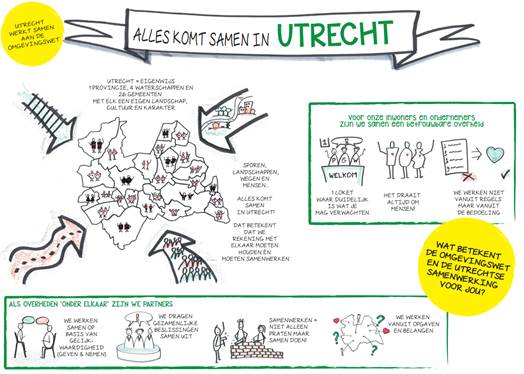